GRADE 6A CLASS OF 2016
JAZAKLLAH HARIN FOR A WONDERFUL YEAR
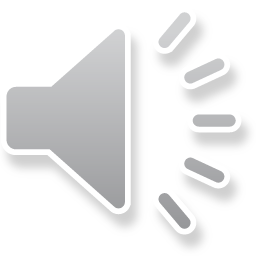 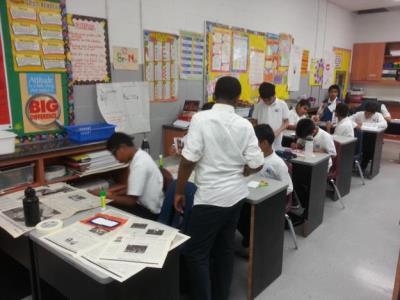 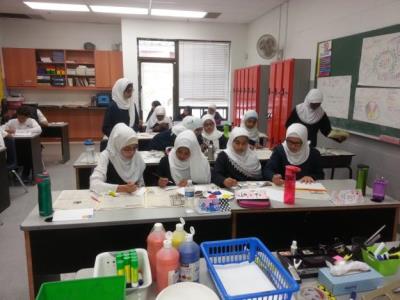 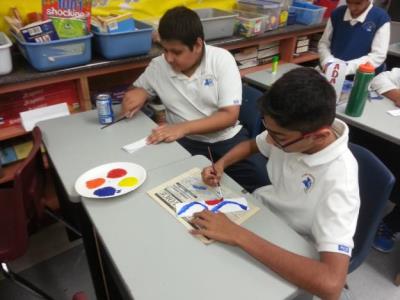 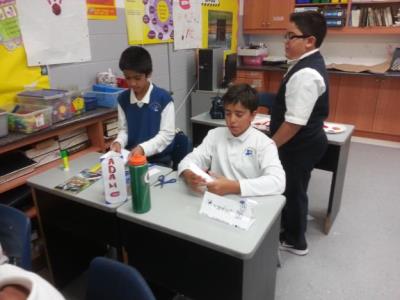 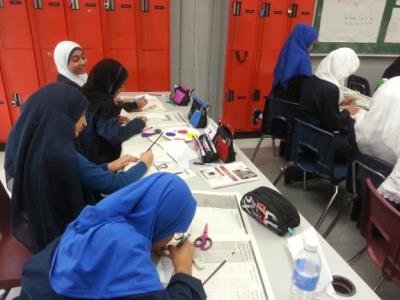 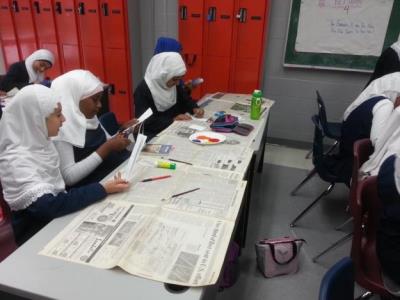 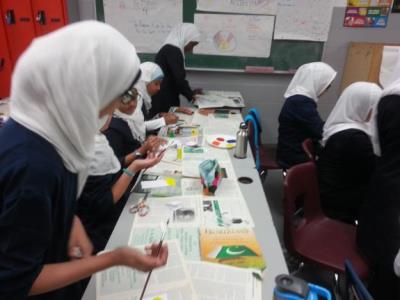 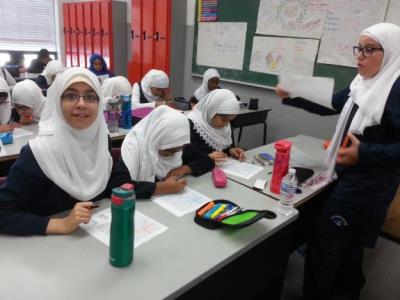 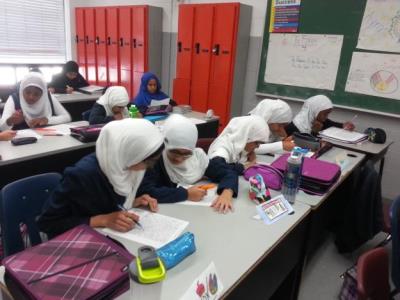 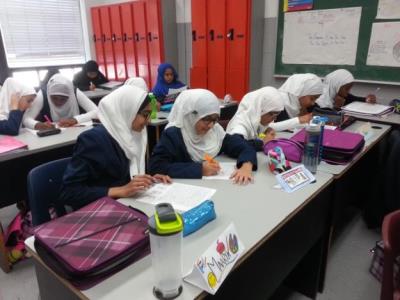 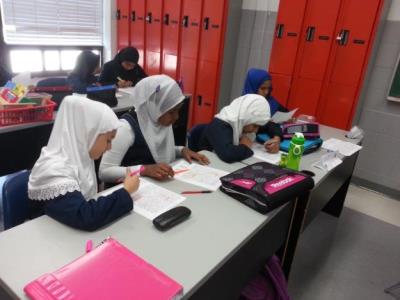 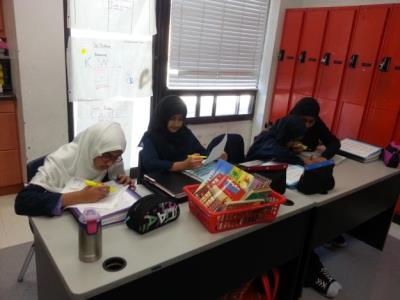 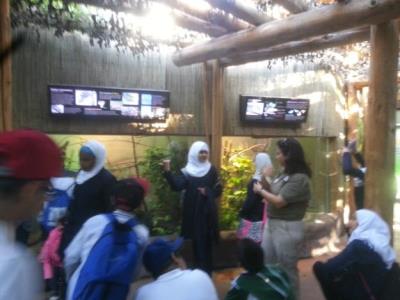 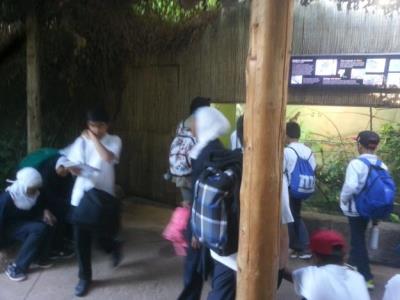 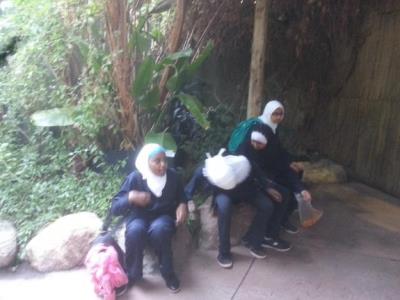 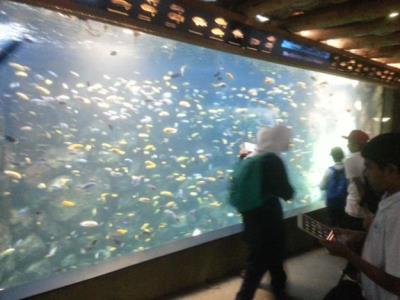 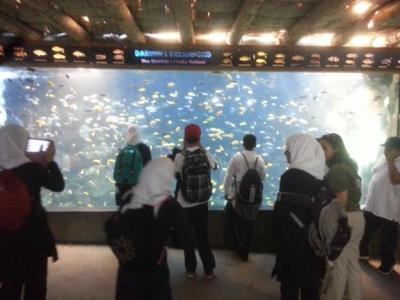 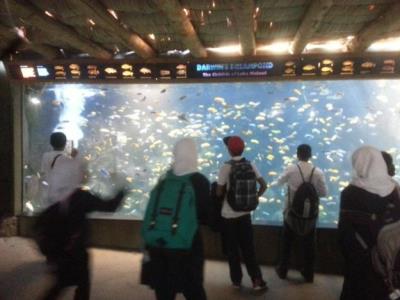 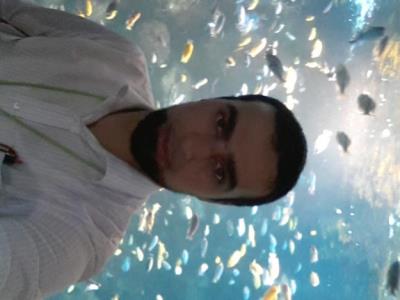 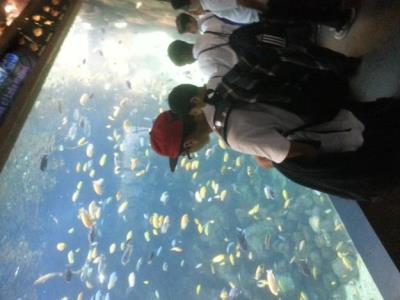 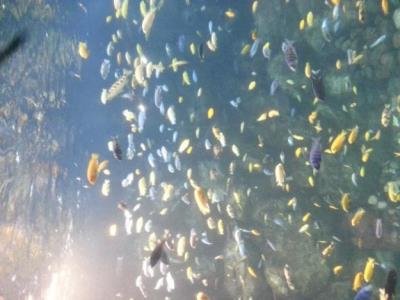 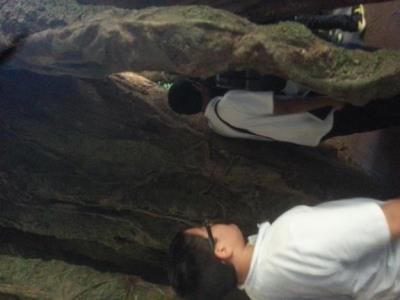 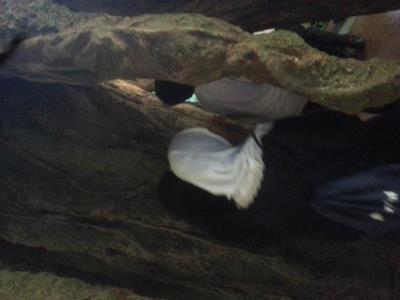 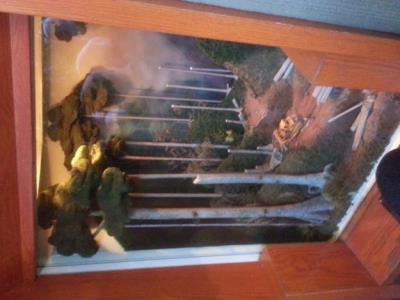 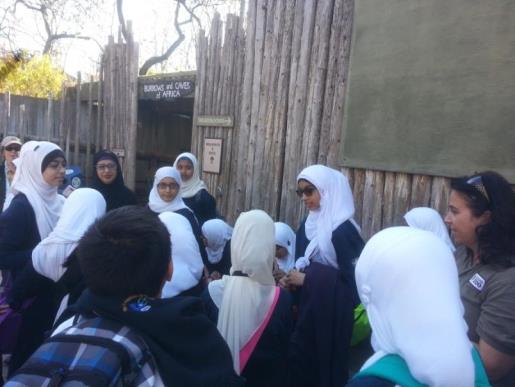 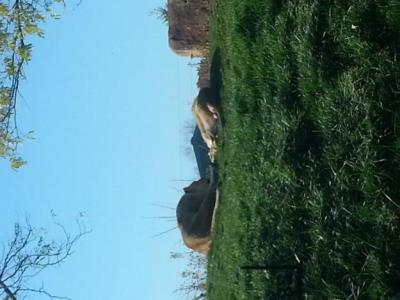 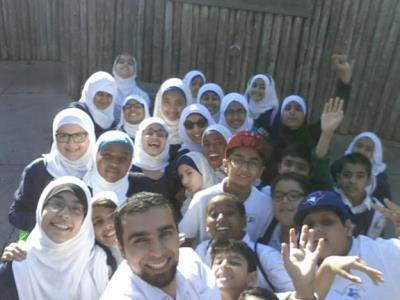 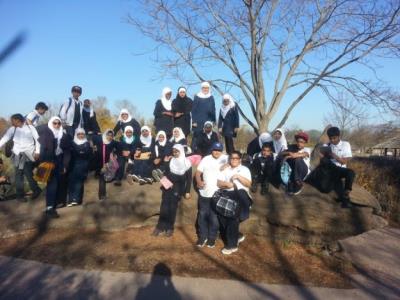 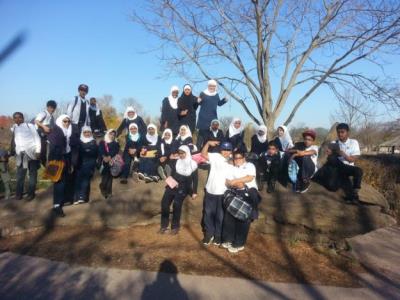 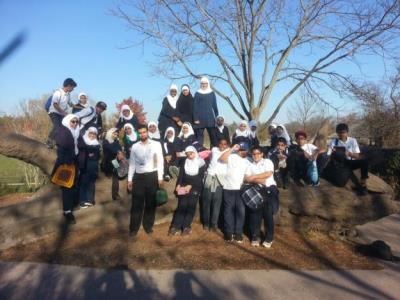 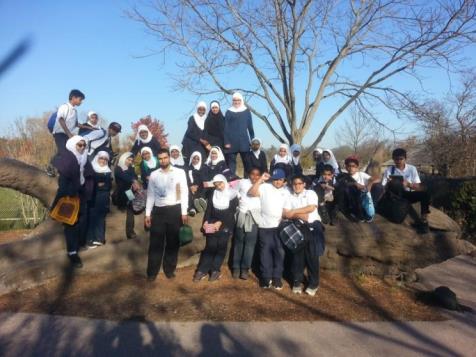 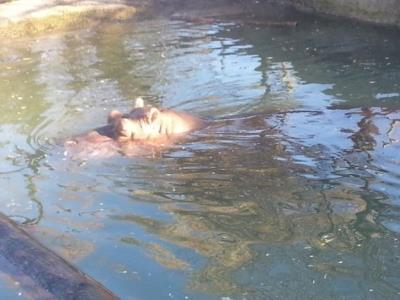 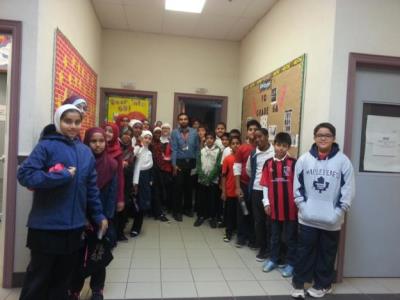 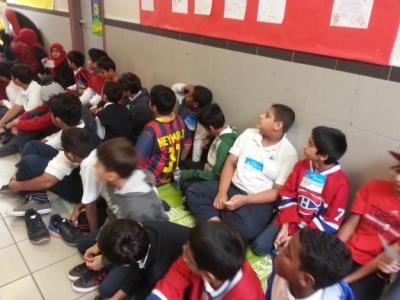 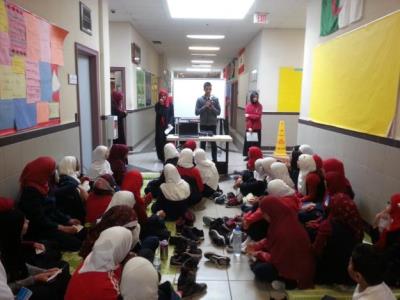 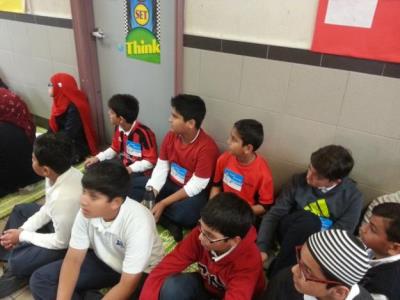 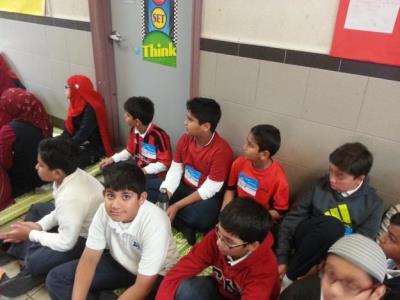 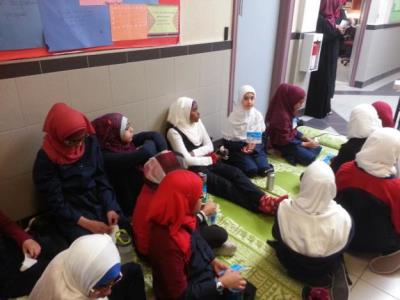 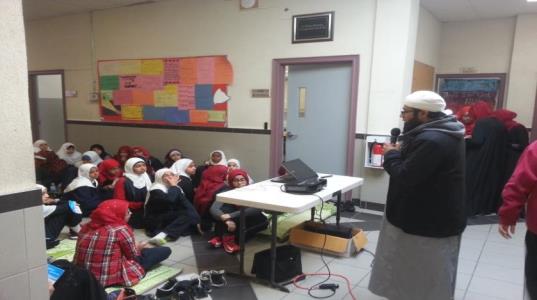 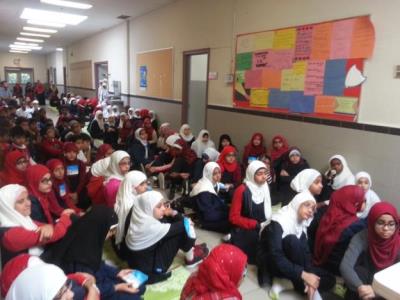 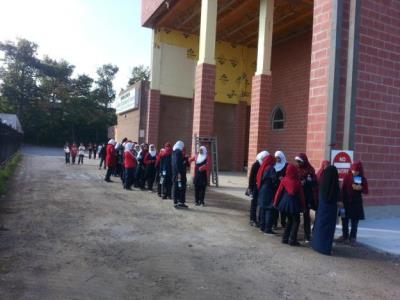 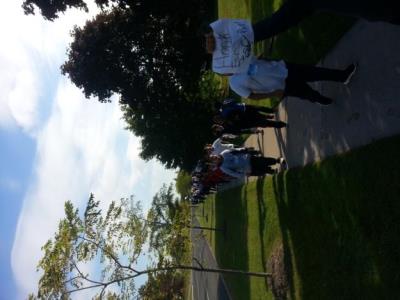 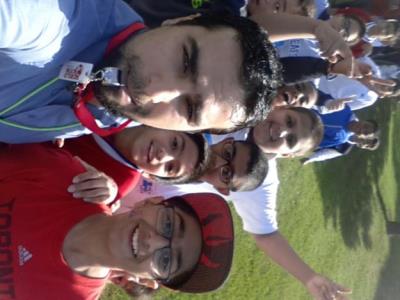 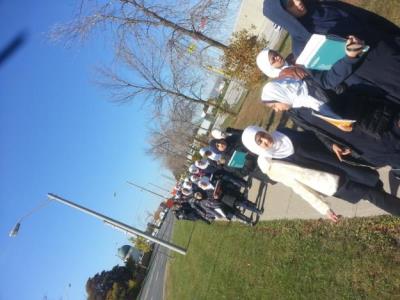 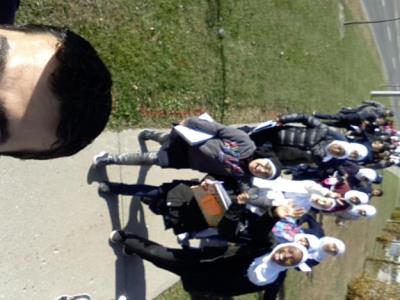 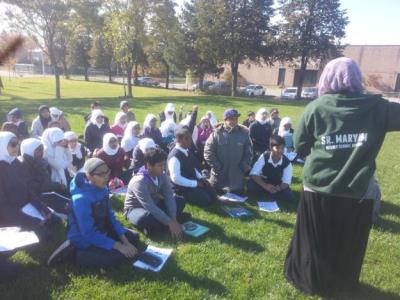 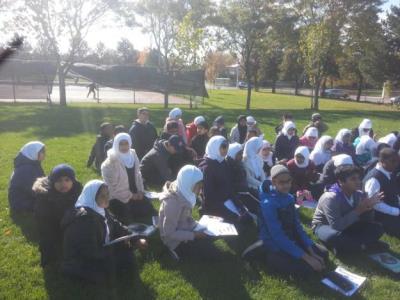 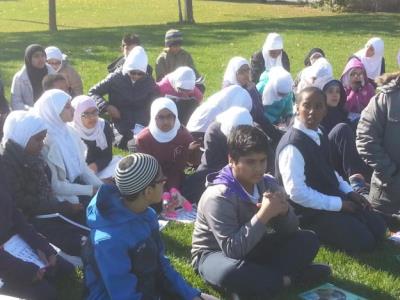 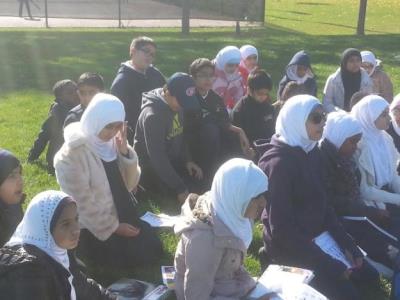 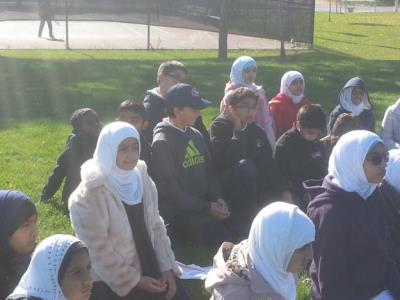 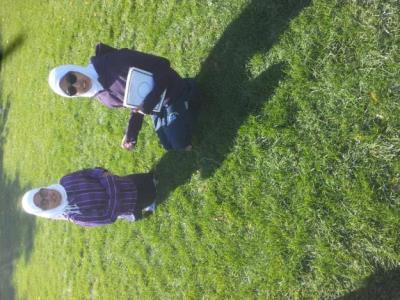 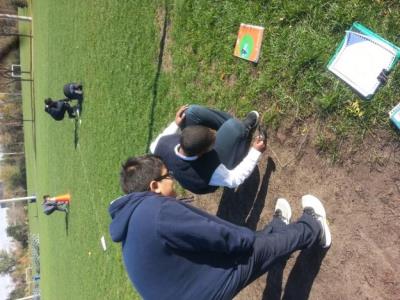 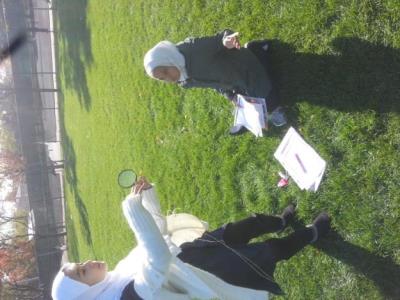 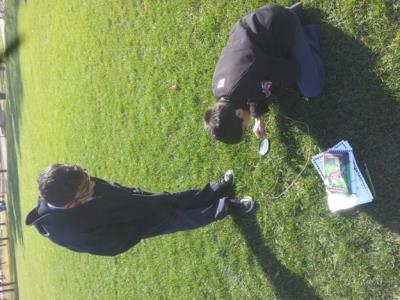 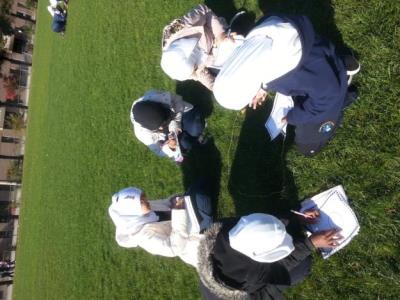 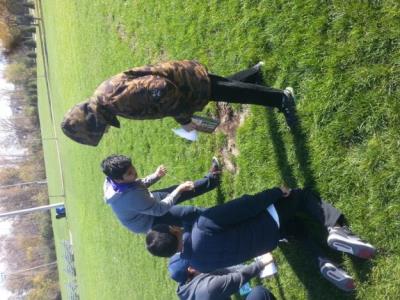 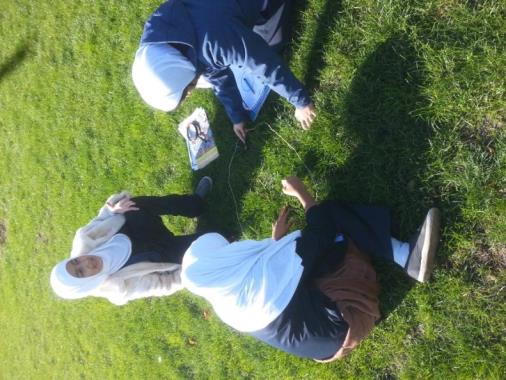 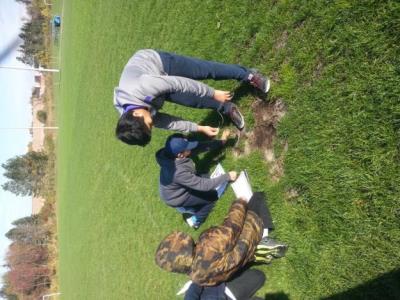 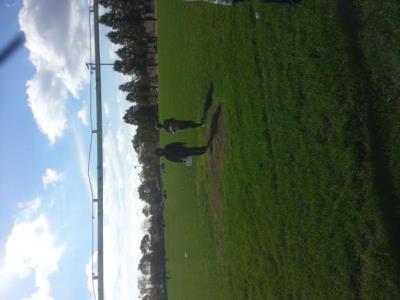 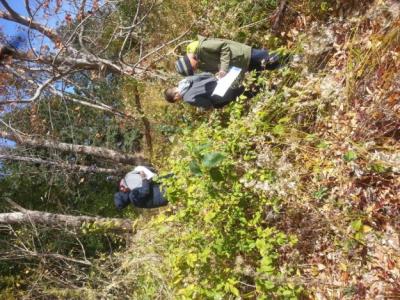 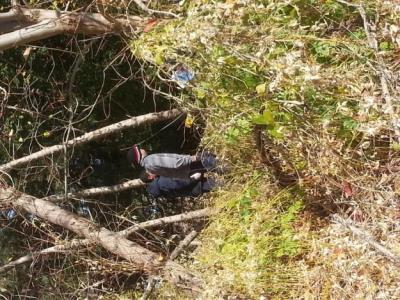 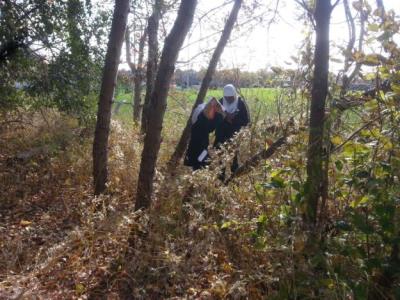 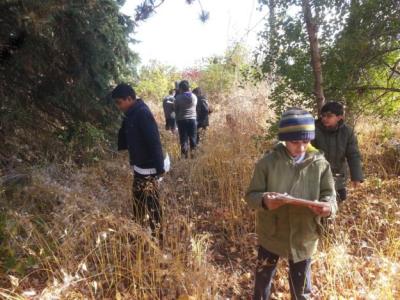 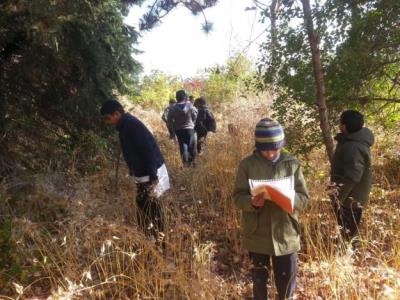 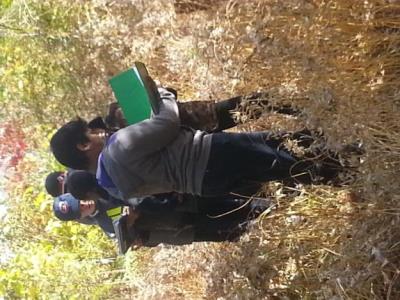 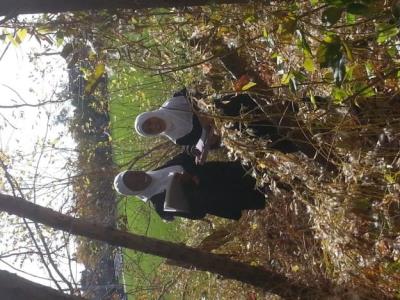 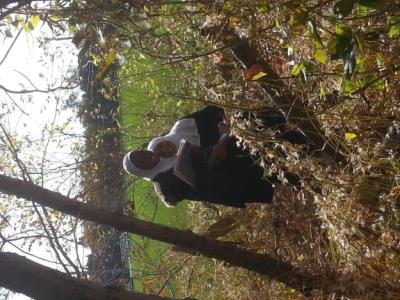 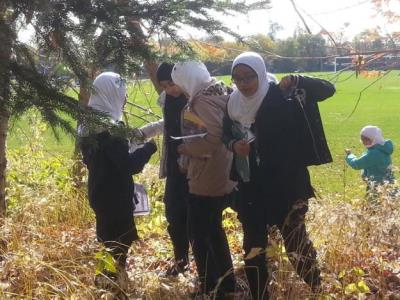 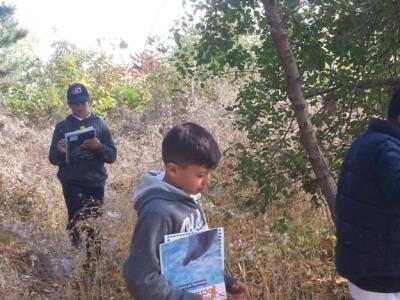 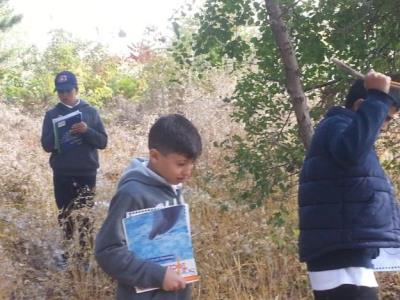 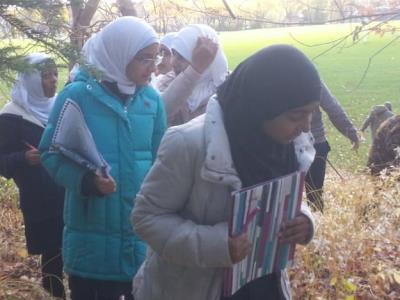 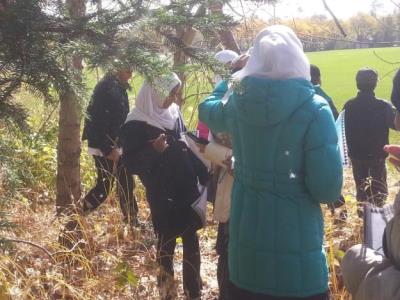 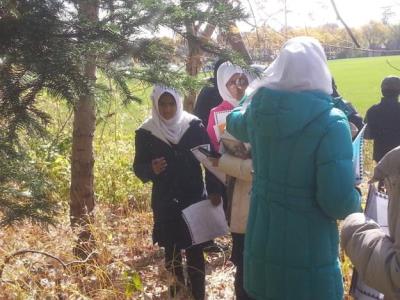 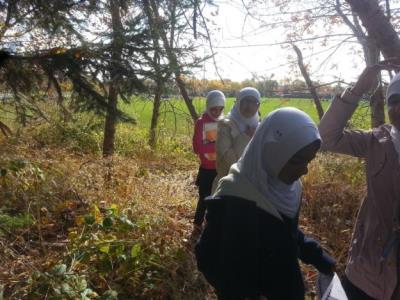 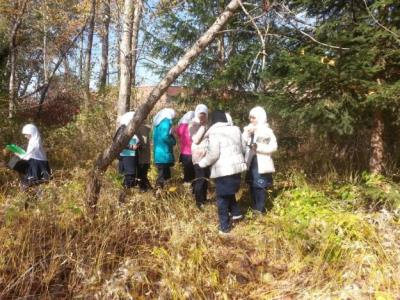 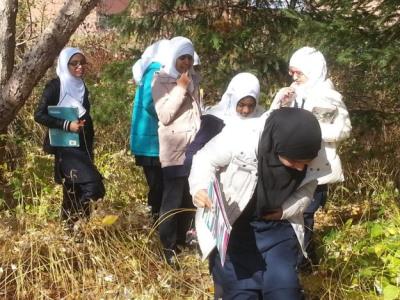 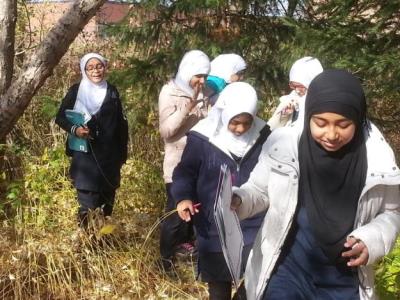 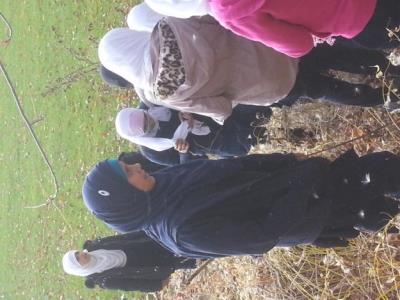 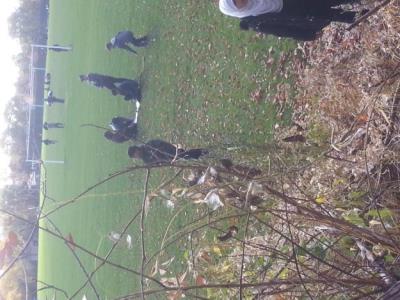 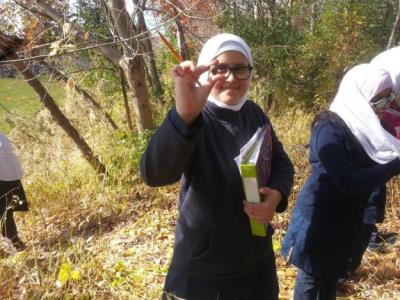 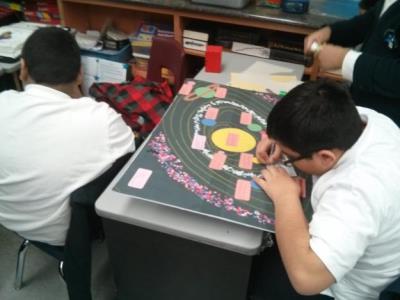 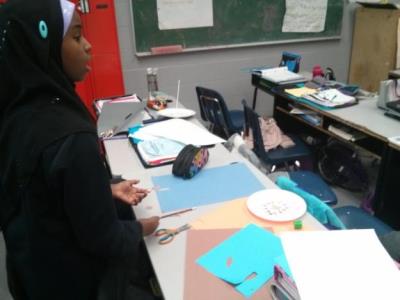 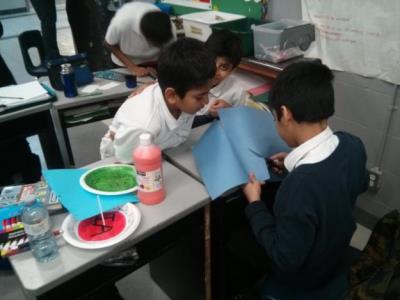 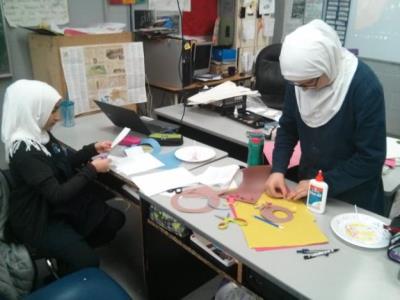 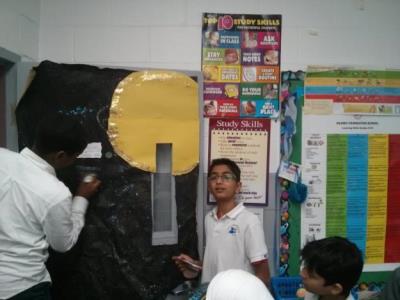 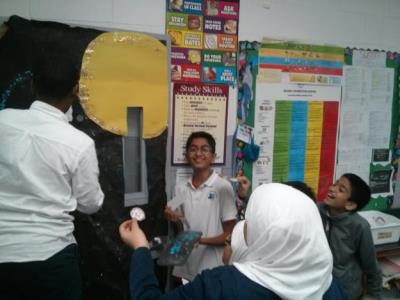 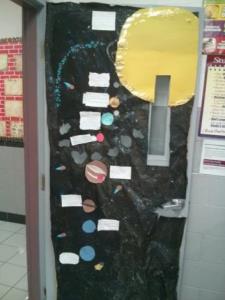 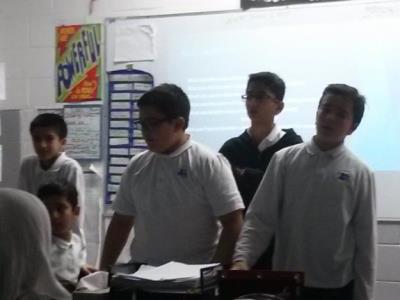 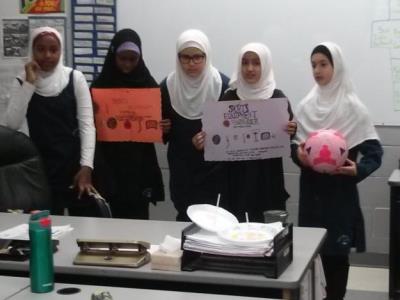 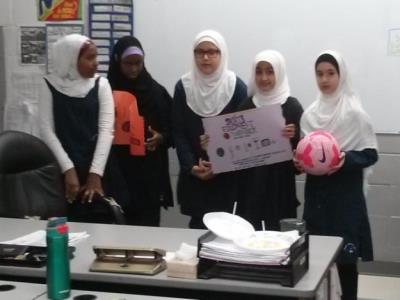 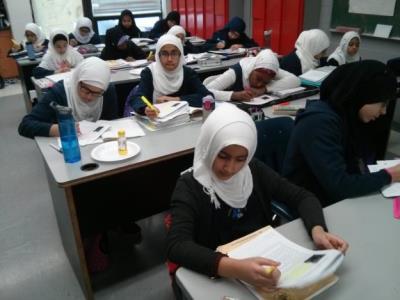 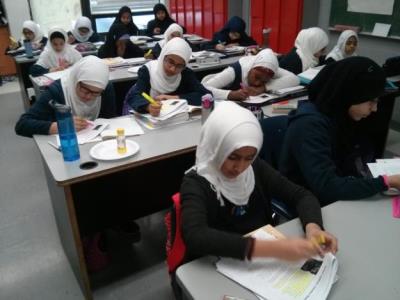 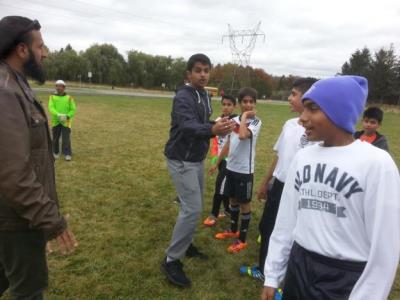 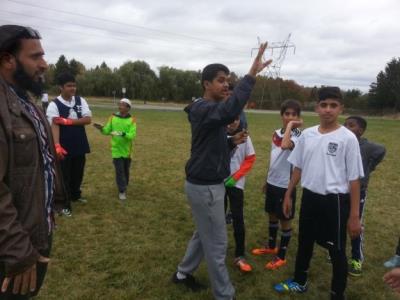 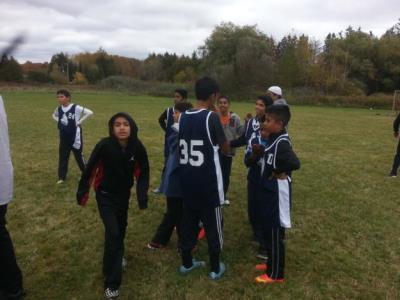 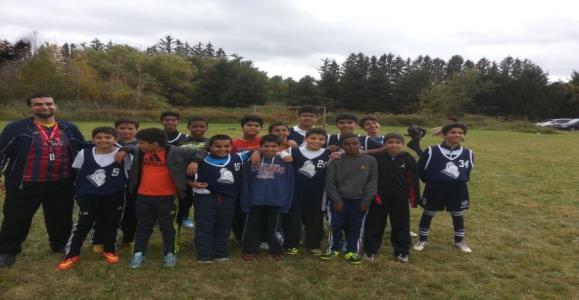 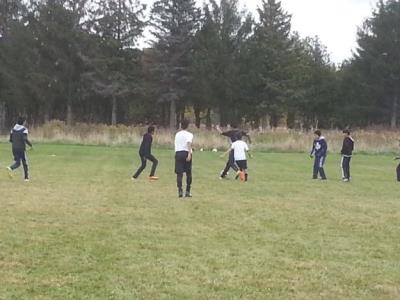 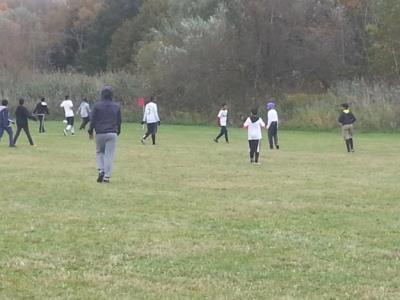 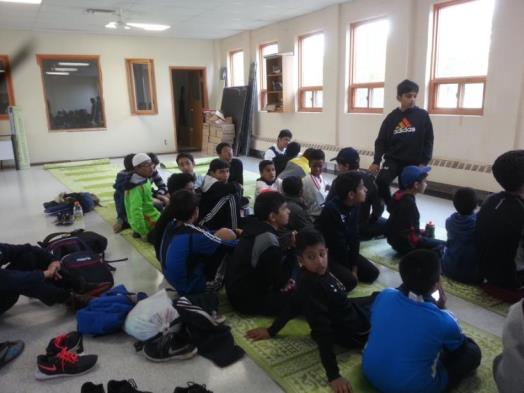 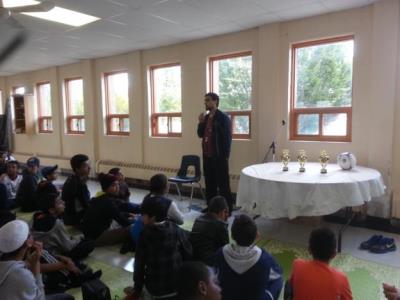 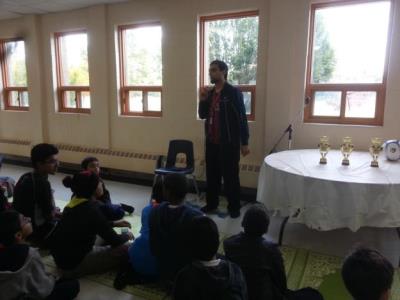 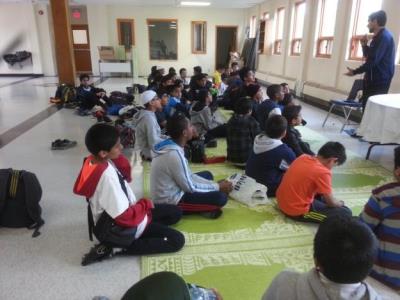 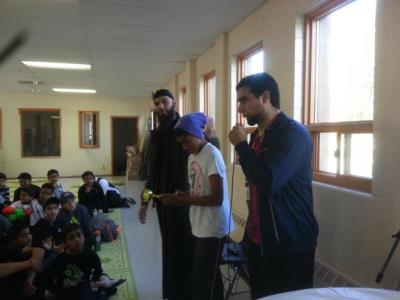 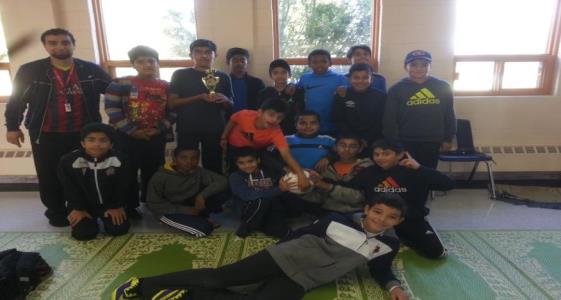 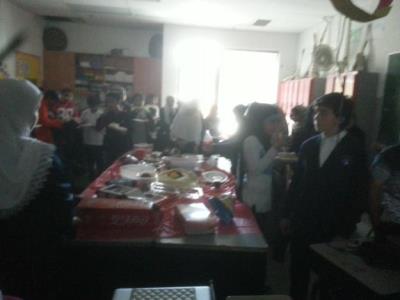 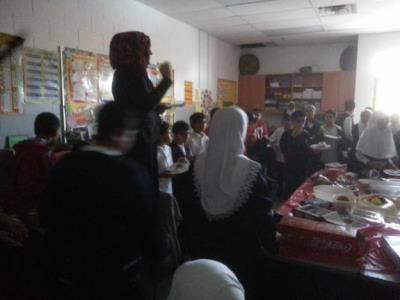 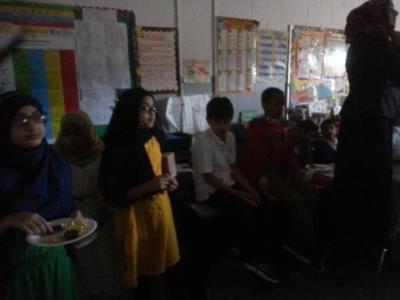 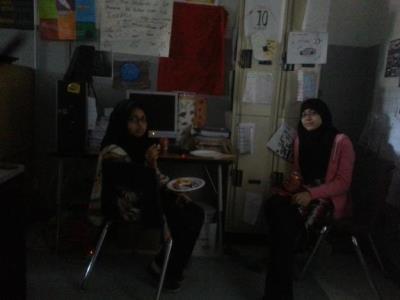 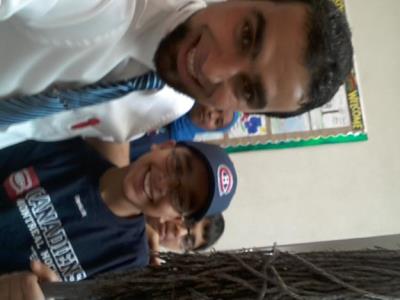 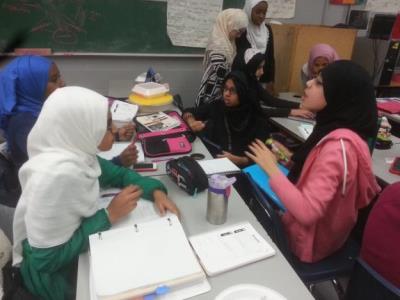 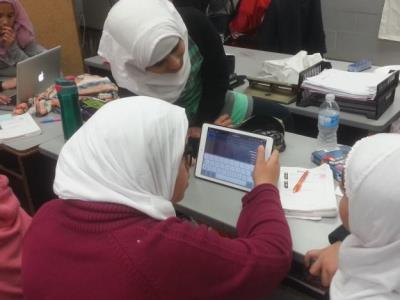 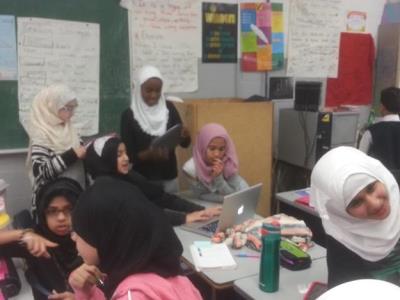 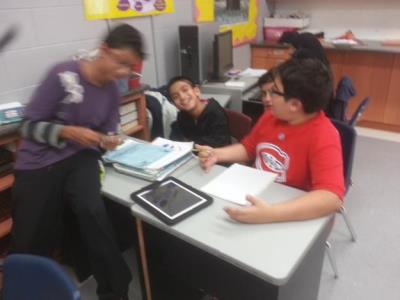 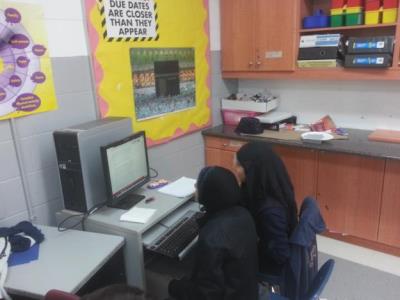 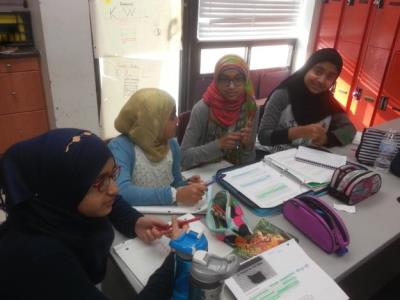 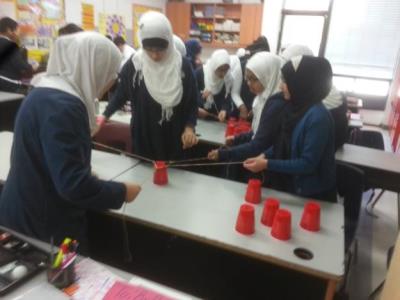 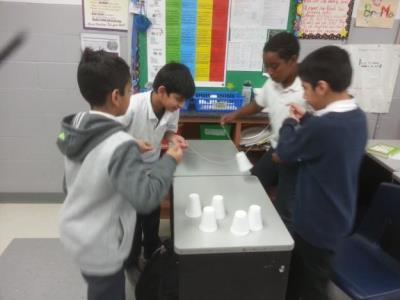 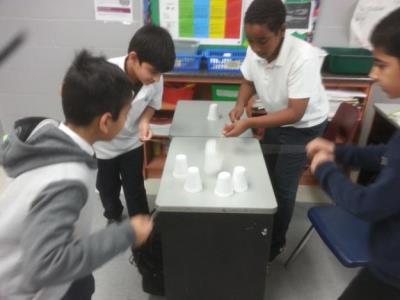 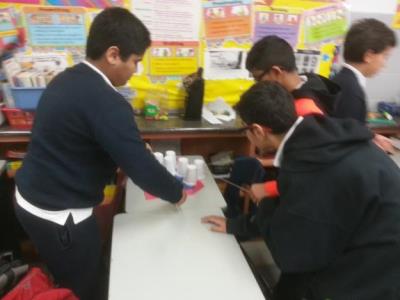 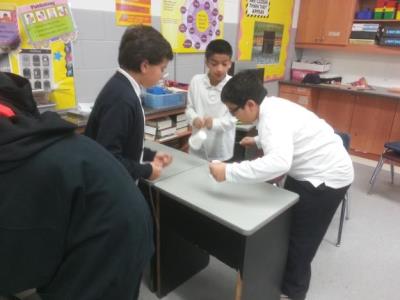 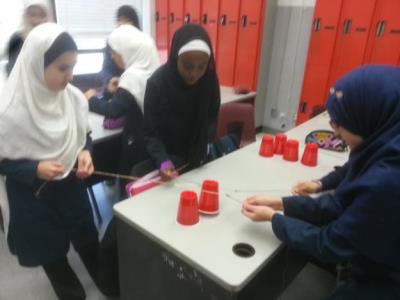 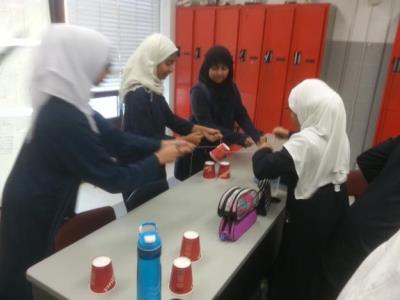 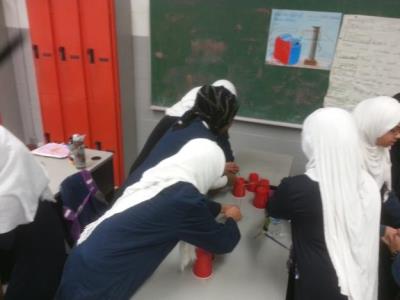 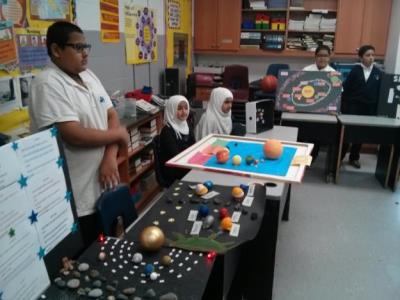 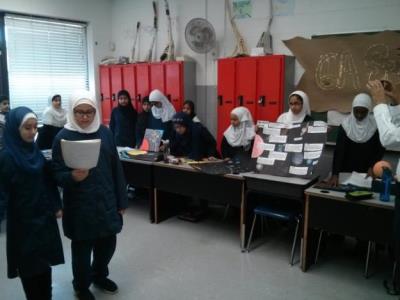 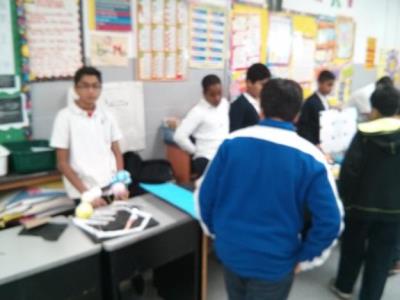 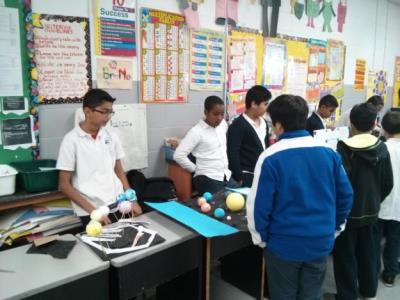 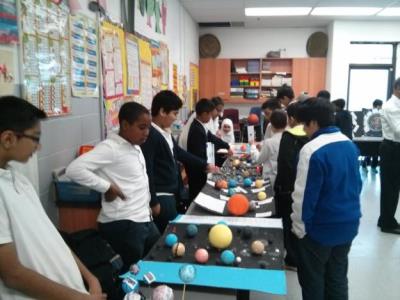 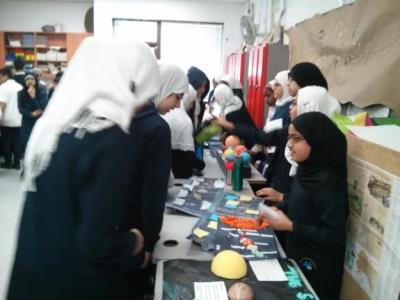 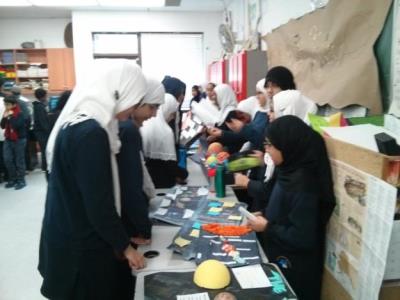 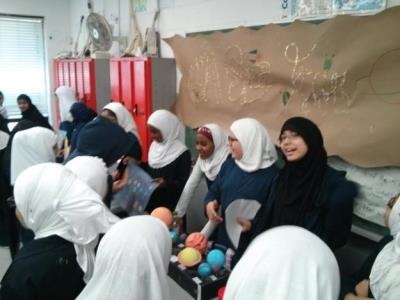 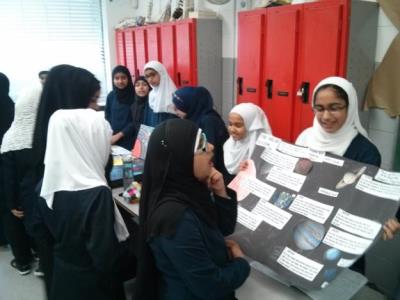 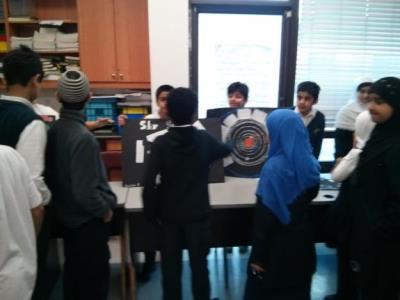 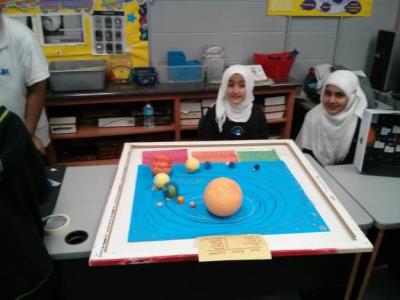 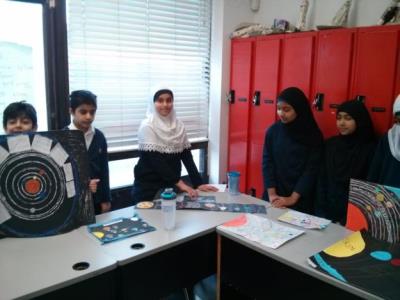 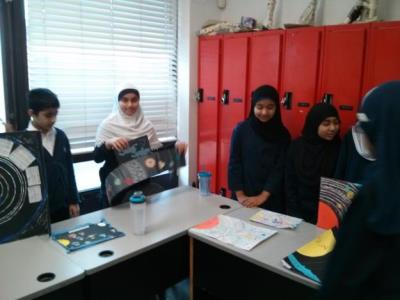 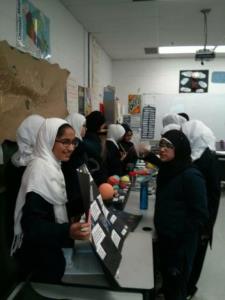 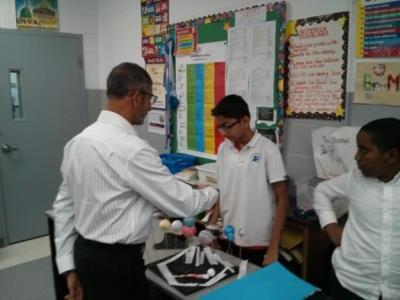 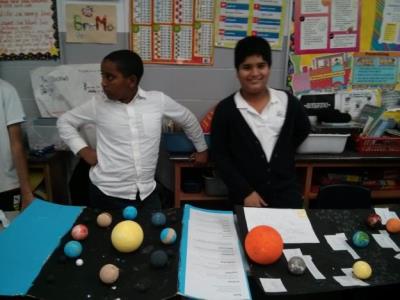 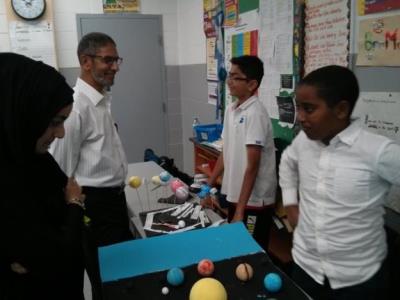 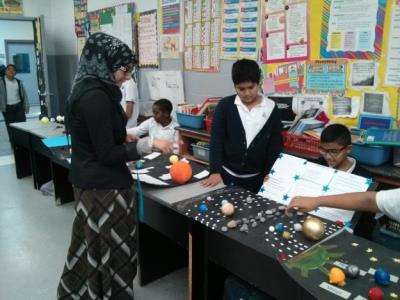 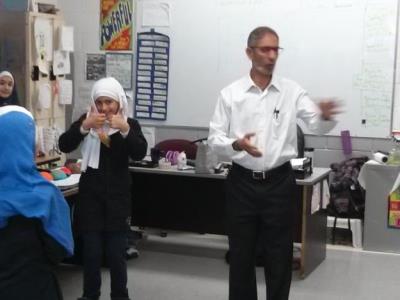 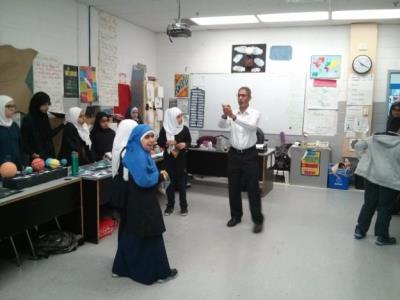 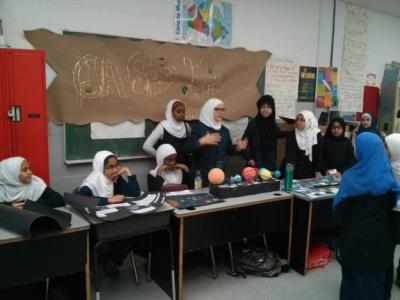 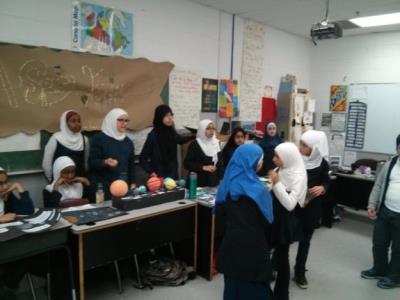 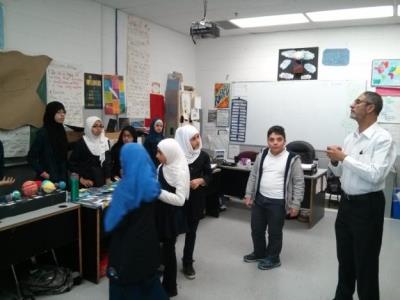 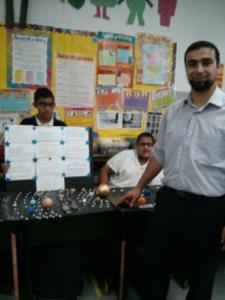 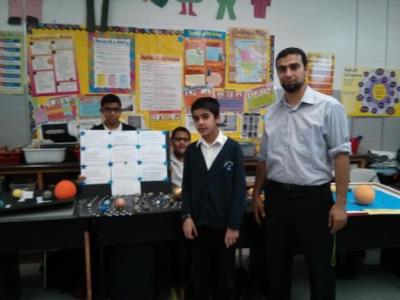 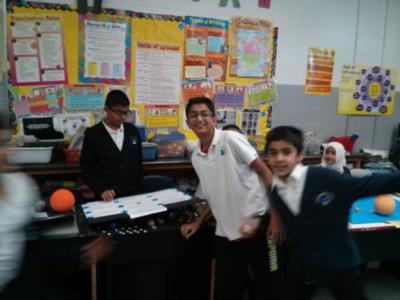 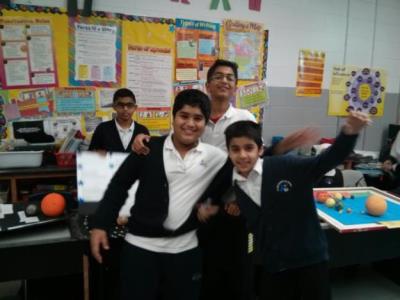 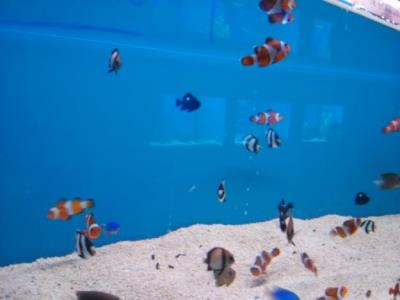 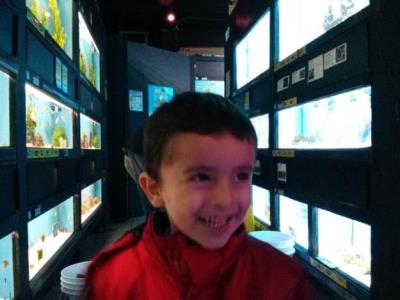 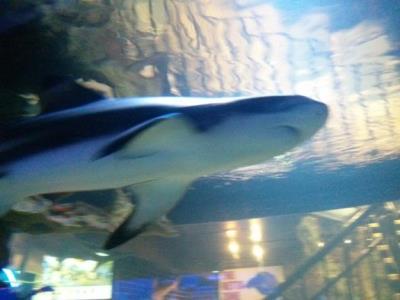 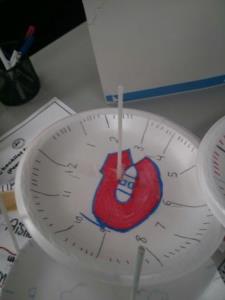 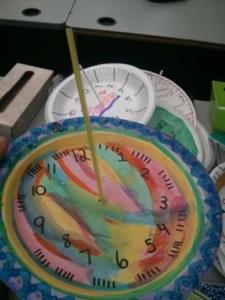 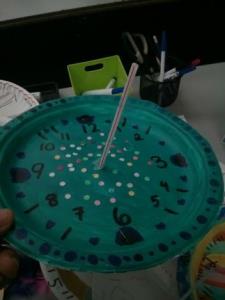 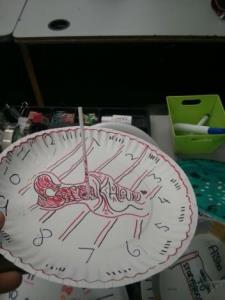 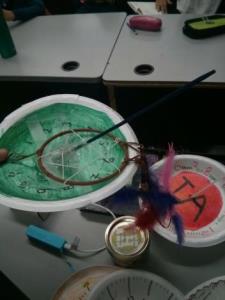 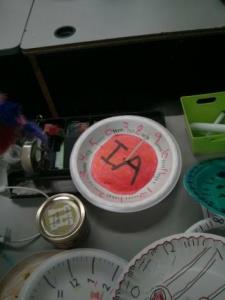 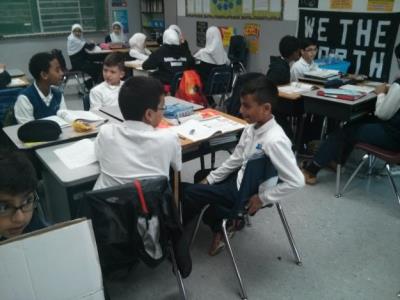 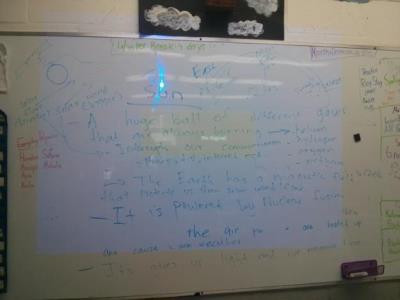 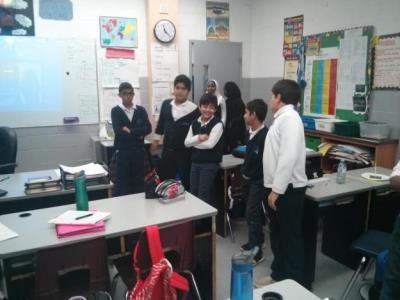 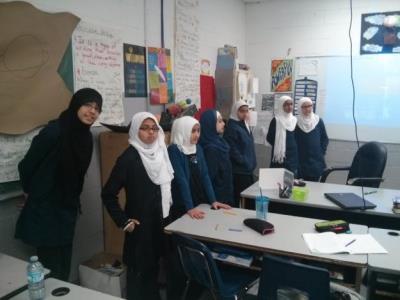 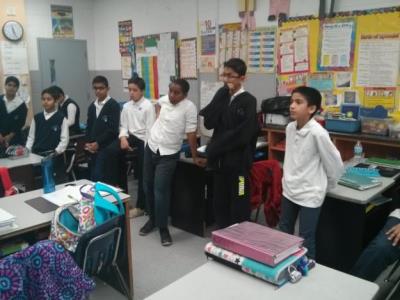 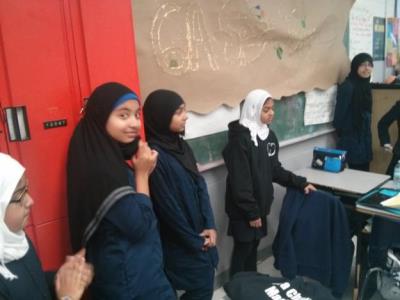 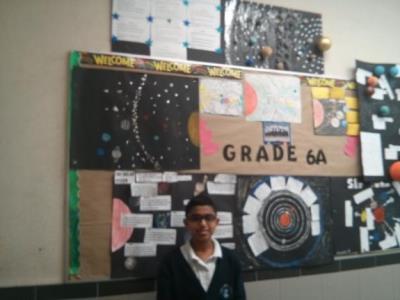 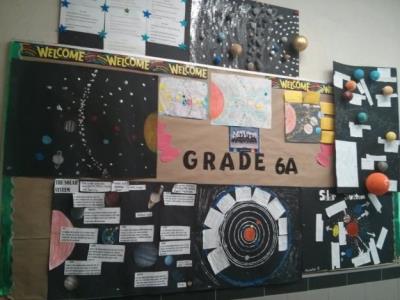 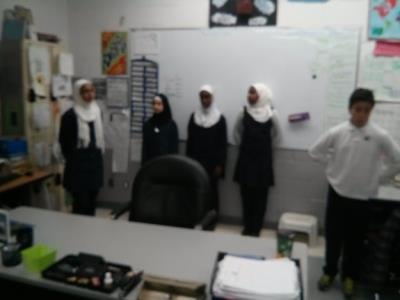 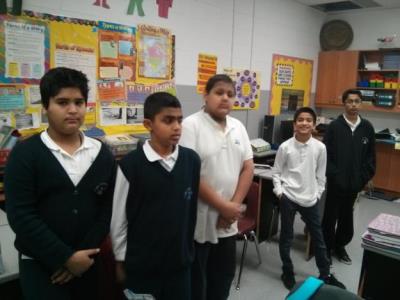 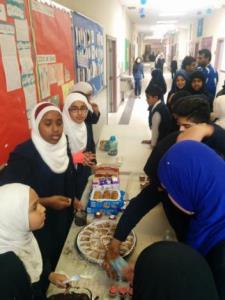 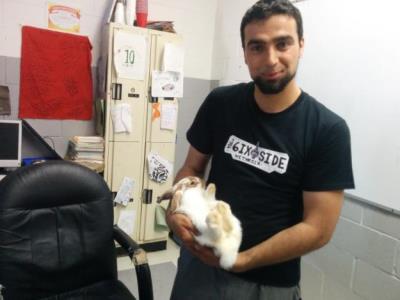 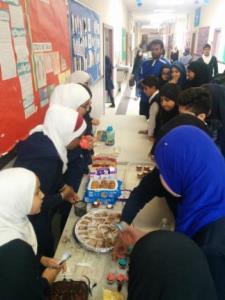 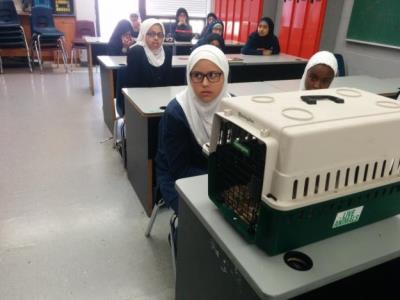 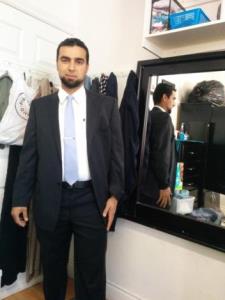 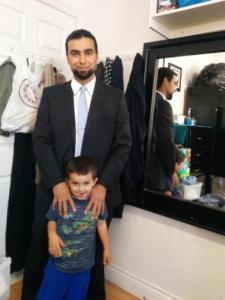 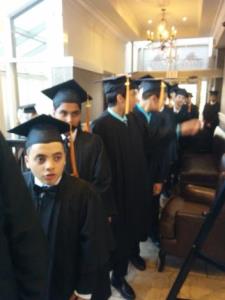 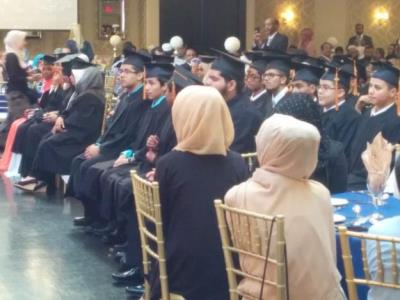 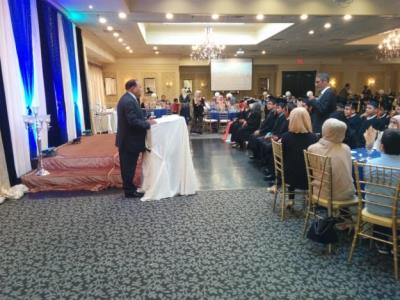 #WETHE6IX
ASALAMU ALAKUM AND MAY ALLAH (SWT) GRANT YOU ALL SUCCESS
IN THIS WORLD AND THE NEXT.

JAZAKALLAH HARIN FOR AN UNFORGETABLE YEAR!!!!
OH SNAP!